"Плох тот план, который не допускает изменений".Публиус Сирус, древнеримский мыслитель
Базы данных
Лекция 9.
Оптимизация реляционных запросов: общие положения. Логическая и семантическая оптимизация
Оптимизация запросов
Оптимизация как  написание "оптимальных" запросов. Это задача программиста (или квалифицированного пользователя): она заключается в написании таких реляционных запросов, для которых СУБД могла бы использовать более эффективные способы нахождения данных. 
Выдать список бездетных сотрудников:
а)  SELECT  e.*
	  FROM  emp e  LEFT  JOIN  children c  ON  e.tabno = c.tabno
	  WHERE  c.tabno  is  null;
б)  SELECT  *
	   FROM  emp
	   WHERE  tabno  NOT  IN  (SELECT  tabno  FROM  children);
в) SELECT  *  
	   FROM  emp
     EXCEPT  
  	   SELECT  e.*
	   FROM  emp e  JOIN  children c  ON  e.tabno = c.tabno;
2
Оптимизация запросов
Оптимизация как  внутренняя задача СУБД, которая заключается в определении наиболее эффективного способа выполнения реляционных запросов.
Под оптимизацией понимается построение квазиоптимального процедурного плана выполнения декларативного запроса. 
Представление "Статистика по проектам": название проекта, начало, завершение, ФИО руководителя, количество исполнителей, количество консультантов.
CREATE  VIEW   statist_prj
AS  SELECT  p.title,  p.dbegin,  p.dend,  e.name, 
	(select count(*) from job j1 where j1.pro=p.pro and rel='исполнитель') employees,
	(select count(*) from job j2 where j2.pro=p.pro and rel='консультант') consults
FROM emp e, project p, job j
	where e.tabno=j.tabno and j.pro=p.pro
	and j.rel='руководитель';
SELECT  *  FROM  statist_prj
	WHERE   current_date  between  p.dbegin  and  p.dend;
3
Пример выполнения запросов
Список программистов 5-6 отделов с «чистой» зарплатой не менее 45000 рублей:
	SELECT  *   FROM  staff
		WHERE  depNo in (5,6)  AND  post  LIKE  'программист%'
		AND  salary*0.87 >= 45000;
Если по полям depNo (Номер отдела), post (Должность) и salary (Зарплата) есть индексы, то способы выполнения этого запроса могут быть такими:
 Найти по индексу INDEX(depNo) записи, удовлетворяющие первому условию, и проверить для найденных записей 2-3 условия.
 Найти по индексу INDEX(post) записи, удовлетворяющие второму условию, и проверить для найденных записей оставшиеся условия.
 Последовательно считать все записи таблицы  Staff  и проверить для каждой записи все условия.
Индексом по полю salary система воспользоваться не может, т.к. это поле находится внутри выражения.
4
Этапы оптимизации запросов в РСУБД
Алгоритм оптимизации запросов должен производить выбор между множеством путей доступа для выполнения запроса. После преобразования запрос должен быть отображен в последовательность операций, возвращающих требуемые данные. План выполнения запроса состоит из последовательности шагов, каждый из которых либо физически извлекает данные из памяти, либо делает подготовительную работу. Построением этого плана занимается оптимизатор – специальная компонента СУБД.
SELECT  *   FROM  staff
	WHERE  depNo in (5,6)  AND  post  LIKE  'программист%'
		AND  salary*0.87 >= 45000;
5
Логическая оптимизацияПреобразования операций реляционной алгебры
Два выражения реляционной алгебры считаются эквивалентными, если они описывают одно и то же отображение.
В качестве примера приведём отношения R1 и R2, содержащие по 1000 кортежей, причём только 10 кортежей в каждом отношении удовлетворяют условию F. Если выполнять следующую последовательность операций:
F (R1 U R2),
то после выполнения объединения получится 2000 кортежей (если отношения не содержат одинаковых кортежей), а после селекции останется 20 записей. Если изменить последовательность выполнения операций:
F (R1) U F (R2),
то после селекции останется по 10 записей из каждого отношения, объединение которых даст 20 требуемых кортежей. Если учитывать, что объединение обычно выполняется путем сортировки данных (для удаления одинаковых кортежей) и промежуточный результат надо хранить, то выигрыш и по объёму памяти и по времени очевиден: гораздо быстрее отсортировать 20 кортежей, а не 2000.
6
Преобразования операций реляционной алгебры
Закон коммутативности для декартовых произведений:  R  S = S  R
Содержимое ОП по тактам:
Объем ОП – 4 блока.
3-й:
r1
s1
s2
4-й:
r1
s1
s2
s3
1-й, 2-й:
r1
s1
5-й:
r1
s4
s2
s3
6-й:
r1
s4
s5
s3
201-й:
r1
s198
s199
s200
402:
r1
r2
s1
s2
202-й:
r1
r2
s199
s200
203-й:
r1
r2
s1
s200
…
…
2 + 200  2 = 402 
физических чтений
7
Преобразования операций реляционной алгебры
Закон коммутативности для декартовых произведений:  R  S = S  R
Объем ОП – 4 блока.
Содержимое ОП по тактам:
202:
s199
r1
r2
s200
1-й, 2-й:
s1
r1
3-й:
s1
r1
r2
4-й:
s1
r1
r2
s2
5-й:
s3
r1
r2
s2
6-й:
s3
r1
r2
s4
…
2 + 200 = 202 
физических чтения
8
Преобразования операций реляционной алгебры
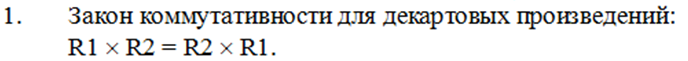 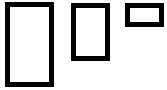 select   *  
     from   Seances,  Seats;
select   *  
     from  Seats, Seances;
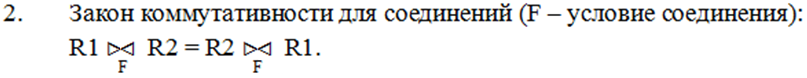 select   *  
     from   Depatrs,  Staff
     where  did = depno;
select   *  
      from  Staff, Depatrs
      where  did = depno;
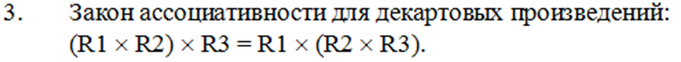 select   *  
     from   Height,  Sizes,  Goods;
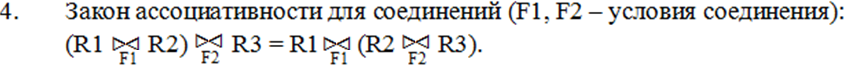 9
Преобразования операций реляционной алгебры
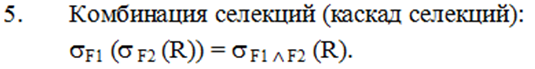 select   *  
     from   Staff
     where  post  like  'engeneer%'  and  depno = 5;
create view  emp5   as
select   *  from    Staff
     where  depno = 5;
select   *  
      from   emp5 
      where   post   like  'engeneer%';
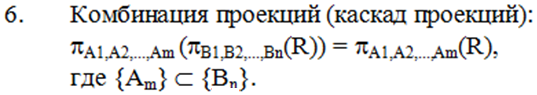 create view  Emp   as
select   depno, name, birth, sex, post, salary, addr,  phone  
     from    Staff;
select   name,  post 
      from   Emp 
      where   post   like  'engeneer%';
10
Преобразования операций реляционной алгебры
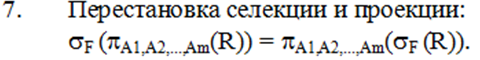 create view  Emp   as
select   depno, name, birth, sex, post, salary, addr,  phone  
     from    Staff;
select   *
      from   Emp 
      where   post   like  'engeneer%';
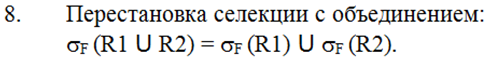 select   *
      from   (select  *  from  Staff
	     union 
	   select  *  from  NewStaff)
      where   post   like  'engeneer%';
select   *  
    from  Staff
    where   post   like  'engeneer%'	     union 
select  *  
     from  NewStaff
     where   post   like  'engeneer%';
11
Преобразования операций реляционной алгебры
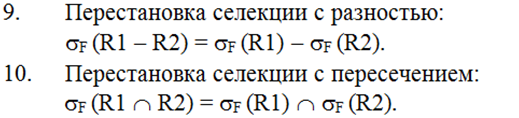 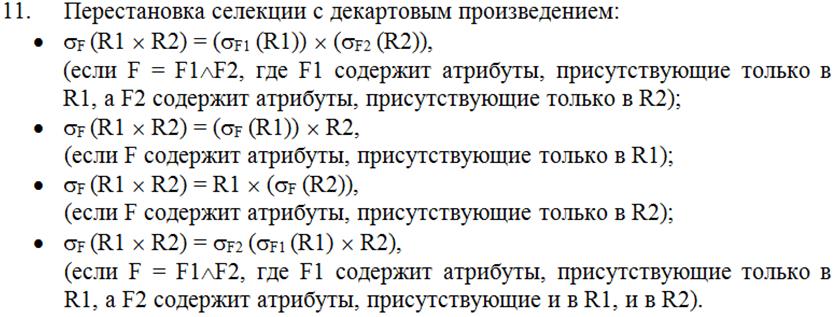 select   *  
     from   Seances  a,  Seats  b
     where  a.sdate = current_date+1  and  b.line  between  4 and 12;
12
Семантическая оптимизация
Основана на использовании знаний о предметной области для оптимизации запросов. Знания представлены в БД в виде ограничений целостности. Например:
select   depno, name, post, salary  
     from    Staff
     where depno in (2,3,5)  and  salary < 12000;
И есть ограничение целостности:  check(salary > 12300)  
Тогда оптимизатор может добавить это ОЦ к запросу:
select   depno, name, post, salary  
     from    Staff
     where  (depno in (2,3,5)  and  salary < 12000) and (salary > 12300);
После преобразования получится:
(salary < 12000 and salary > 12300)  -> false
Поэтому запрос вычисляться не будет, а система сразу выдаст сообщение "Строки не найдены".
13
Метод оптимизации, основанный на синтаксисе
План составляется на основании существующих путей доступа и их рангов. Все пути доступа ранжируются на основании знаний о правилах и последовательности осуществления этих путей.
Для Oracle ранги такие:
* RowID – ключ базы данных в Oracle
14
Структура хранимых данных
Единицей хранения является хранимая запись (которая обычно совпадает с логической записью - строкой - таблицы).
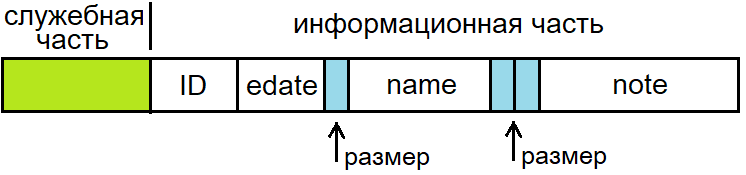 Каждой хранимой записи  система присваивает внутренний идентификатор, называемый (по стандарту CODASYL) ключом базы данных (КБД). 
В Oracle используется термин идентификатор строки, RowID.
В Postgres - идентификатор кортежа (TID, tuple identifier), он представляет собой пару значений (номер блока и номер кортежа в блоке).
Значение КБД формируется системой при размещении записи и содержит информацию, позволяющую однозначно определить место размещения записи (преобразовать значение КБД в адрес записи).
15
Многоуровневые индексы: Oracle
select   *  from  staff
     where  name = 'Попов';
select   *  from  staff
     where  name = 'Волков';
16
Многоуровневые индексы: Oracle
1) select *
  from staff
  where salary =         
        35000;
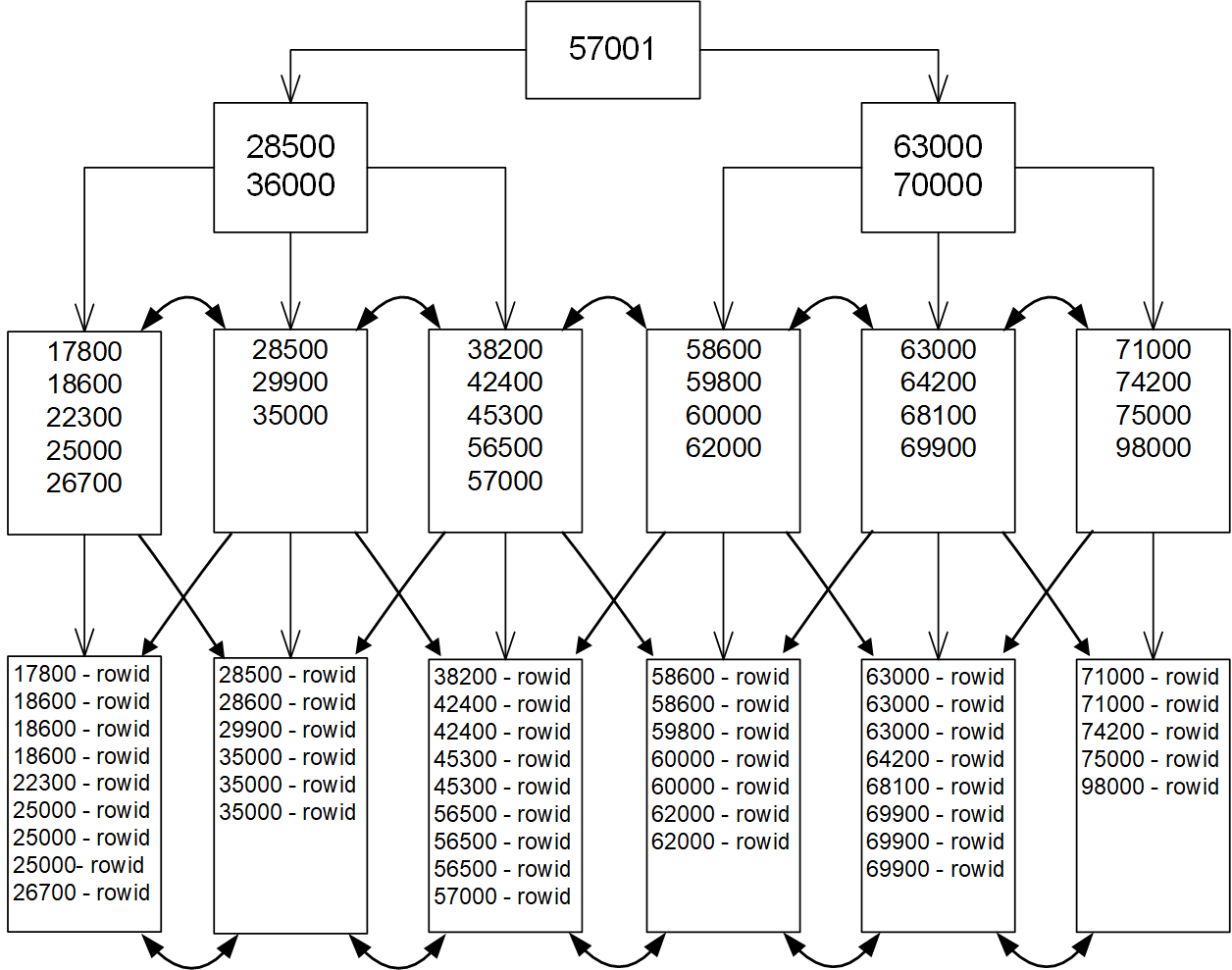 2) select *
  from staff
  where salary >         
        65000;
3) select *
  from staff
  where salary 
     between 35900    
           and 50000;
4) select *
  from staff
  where salary 
     in (35000, 45000, 60000);
17
Метод оптимизации, основанный на синтаксисе
Ранг пути доступа определяется на основании знаний о последовательности реализации этого пути. Например, самый быстрый способ доступа – это чтение по ключу базы данных (КБД): если он известен, то это одно физическое чтение. А поиск конкретного значения через индекс (ранг 9) обычно занимает меньше времени, чем поиск в закрытом интервале значений (ранг 10).
Метод оптимизации по синтаксису учитывает только ранги путей доступа. Вырабатывается несколько возможных планов, и выбирается тот план, чей ранг выше (т.е. сумма рангов путей доступа меньше), т.к. в общем случае он выполняется быстрее, чем план с более низким рангом.
SELECT  *
	FROM     Staff  as  e,  Depart  as  d
	WHERE  d.did = e.depno  AND  d.name  LIKE  'Project%' 
	AND        salary > 45000;
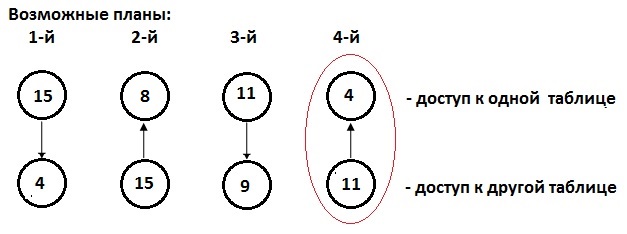 18
Подсказки оптимизатору
В некоторых СУБД (например, Oracle, SQL Server и др.) существуют возможности задания подсказок оптимизатору (hints). Подсказки являются указаниями оптимизатору, какие пути доступа к данным следует использовать. Подсказки касаются использования индексов (INDEX), последовательного чтения (FULL), порядка соединения таблиц и проч.
Подсказки в СУБД Oracle:
select --+ INDEX (emp  ind_salary)
	*  from  emp
	where   depno  IN  (2, 3, 6)  AND  salary > 75000;
select  /*+FULL */  depno, ename, salary
	from  emp
	order by  depno;

Для MS SQL Server порядок указания подсказок иной:
select  *  from  authors  
	with  (INDEX(aunmind));
select  *  from  depart  d,  emp  e,  children  c  
	where  d.depno = e.depno  AND  e.tabno = c.tabno
	OPTION  (FORCE  ORDER);
19
Примеры использования методов оптимизации запросов
Запрос, выбирающих всех сотрудников проектного отдела с зарплатой более 45000 рублей:
SELECT  *
	FROM     Staff  as  e,  Depart  as  d
	WHERE  d.did = e.depno  AND  d.name  LIKE  'Project%' 
	AND        salary > 45000;
Пусть таблицы имеют следующие правила целостности и индексы:
 столбец did в Depart  - PRIMARY KEY,  индекс по первичному ключу;
 существует индекс SALARY_IND для столбца salary в  Staff.

Возможны следующие пути доступа:
 полный просмотр таблиц (ранг 15);
 доступ к Staff с помощью открытого интервала salary>45000, используя индекс SALARY_IND (ранг 11);
 доступ к Depart через индекс по первичному ключу, если таблица Depart читается после таблицы Staff, и на этот момент условие на значение поля  did известно (оно равно e.depno) (ранг 4). 

Оптимизатор выберет для таблицы Depart доступ по индексу с рангом 4 и для таблицы Staff доступ по индексу с рангом 11.
20
Продолжение примера
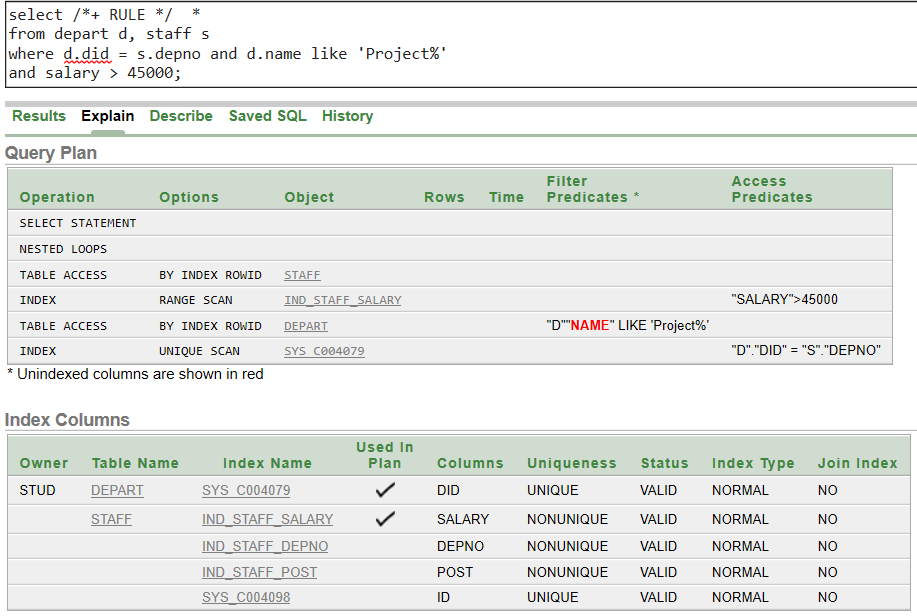 21
Продолжение примера
Добавление индекса по внешнему ключу (FK_DEPNO) не изменит план, хотя его ранг (9) меньше, чем у используемого индекса SALARY_IND (11).
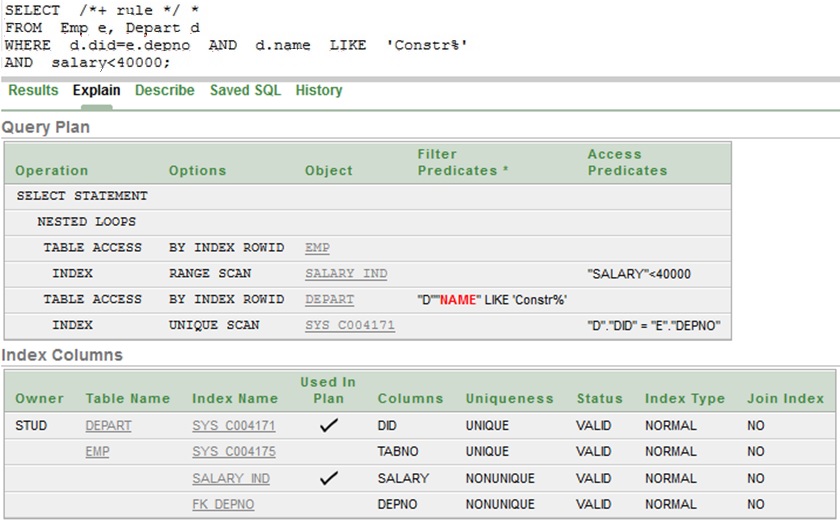 22
Пример
SELECT   /*+ RULE */   *
	FROM  staff    WHERE  id > 3;
Этот запрос возвращает 50 строк – больше половины от всех строк таблицы.
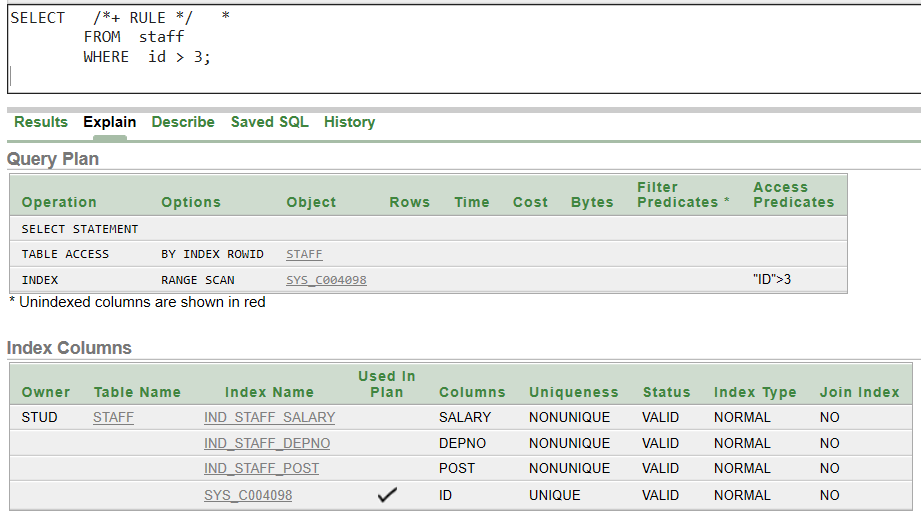 23
Пример
SELECT   *
	FROM  staff
	WHERE  id > 3;
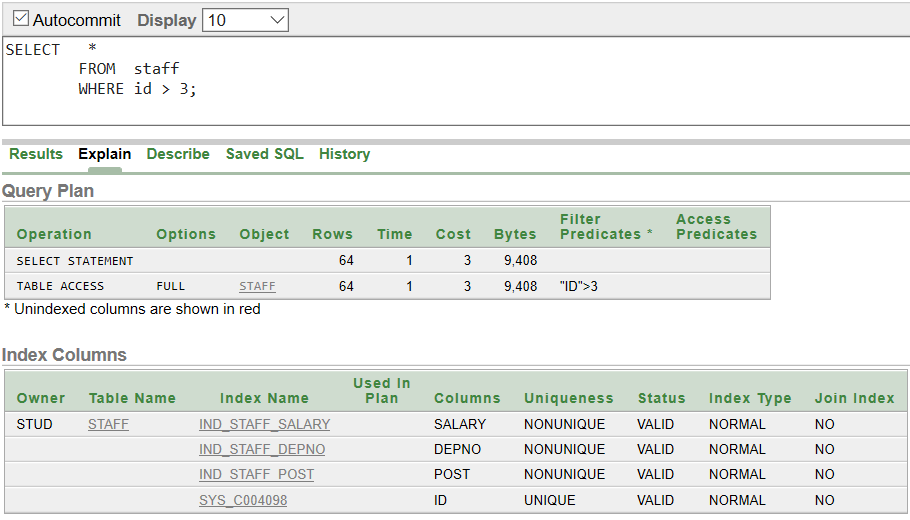 24
Вывод:
Метод оптимизации по синтаксису самый простой, но не всегда эффективный.
Лучшие результаты дает метод оптимизации по стоимости, но он требует дополнительной информации.
25
Метод оптимизации, основанный на стоимости
Оптимизатор сначала строит несколько возможных планов выполнения запроса (обычно, 2-3 плана). Для выбора наиболее перспективных планов он применяет некоторые эвристики, т.е. правила, полученные опытным путем. Примеры эвристик:
Хорошим считается план, в котором декартово произведение выполняется на поздних этапах. 
Хорошим считается план, в котором селекция выполняется на ранних этапах.
Для доступа к каждой таблице выбирается один, самый селективный индекс.
Для каждого из построенных планов рассчитывается его стоимость. 
Стоимость – это оценка ожидаемого времени выполнения запроса с использованием конкретного плана выполнения. При расчёте стоимости оптимизатор может учитывать такие параметры, как количество необходимых ресурсов памяти, время операций дискового ввода-вывода, время процессора.
Стоимость плана выполнения запроса определяется на основании сведений о распределении данных в таблицах, к которым обращается команда, и связанных с ними кластеров и индексов. 
Эти сведения о распределении значений данных называются статистикой и хранятся в словаре-справочнике данных.
26
Метод оптимизации, основанный на стоимости
Из множества возможных планов выполнения запроса оптимизатор в соответствии с критерием выбирает лучший план.
В качестве критерия оптимизации может выступать:
Наилучшая общая производительность системы. 
Минимальное время реакции – время, необходимое для обработки и выдачи первой строки (Oracle - FIRST_ROWS). 
Минимальные затраты времени на обработку всех строк, к которым обращается данная команда (Oracle - ALL_ROWS). 
optimizer_goal = all_rows | first_rows | first_rows_1 | first_rows_10 | …
optimizer_mode = COST | RULE
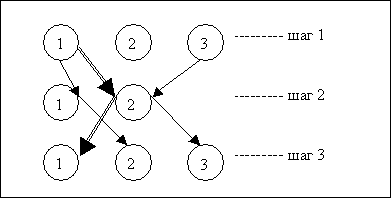 27
Метод оптимизации, основанный на стоимости
Для таблицы статистика может включать в себя:
общее количество блоков данных (страниц памяти), выделенных таблице;
количество пустых блоков данных (страниц памяти);
количество записей в таблице;
среднюю длину записи в таблице;
среднее количество записей на блок (страницу) памяти.

Для каждого индекса статистика может содержать такие данные, как:
общее количество проиндексированных записей (оно может быть меньше, чем количество записей в таблице, т.к. null-значения не индексируются);
минимальное и максимальное индексированные значения;
количество различных индексированных значений.
28
Метод оптимизации, основанный на стоимости
Распределение значений в столбце может быть отражено с помощью гистограммы, которая также входит в статистику. Для этого всё множество значений столбца упорядочивается и разбивается на N интервалов. На гистрограммах ниже приведено разбиение на N =10 интервалов множества значений некоторого столбца F. Для равномерного распределения это означает, что в первых 10% записей это поле имеет значение от 1 до 10, в следующих 10% записей – от 11 до 20 и т.д.
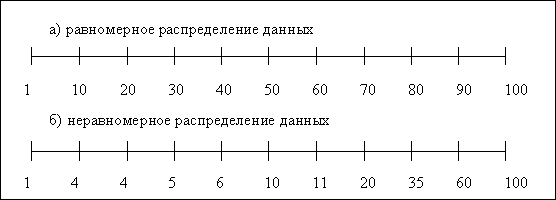 29
Метод оптимизации, основанный на стоимости
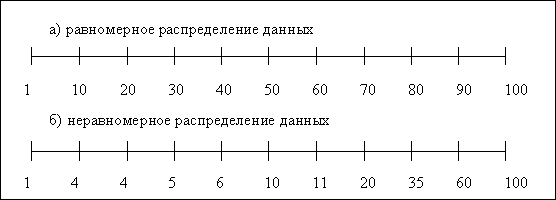 select  *  from  tab  where  num < 10;
а) - около 10% записей таблицы: будет использовать индекс.
б) - около 50% записей таблицы: не будет использовать индекс.
30
Метод оптимизации, основанный на стоимости
Построение гистограммы бесполезно в следующих случаях:
столбец не используется в предикатах запросов;
значения столбца уникальны и используются только в предикатах эквивалентности;
значения столбца распределены равномерно. При равномерном распределении оценку селективности условия можно провести без построения гистограммы. Например, для условия (field > limit) по формуле:
                         (high_value – limit) / (high_value – low_value)
где high_value, low_value – максимальное и минимальное значения поля field.
Существуют различные подходы к порядку сбора статистики. Некоторые СУБД постоянно собирают статистическую информацию, но это может уменьшить быстродействие системы. Другие позволяют осуществлять сбор статистики периодически, например, в период минимальной загрузки системы. Третьи предлагают администратору специальные средства для сбора статистики, которые запускаются интерактивно по его команде. В последнем случае в обязанность администратора (администратора данных или приложений) входит выбор таблиц для анализа и периодическое обновление статистики данных.
31
Метод оптимизации, основанный на стоимости
Сбор статистики в Oracle:
analyze  <object type>  <object name> 
	 { compute | estimate } statistics [on <N> {rows | percent} ];

<object type> - table, index, cluster
compute - вычислить статистику (точно).
estimate - оценить статистику (приблизительно). Для оценки надо указывать:
или rows - количество строк, - или percent - количество процентов строк, по которым будет производится оценка.

Примеры:

analyze  table  staff  estimate  statistics  on  2000  rows;

analyze  table  emp  estimate  statistics  on  10  percent;

analyze  index  ind_persons_name  compute statistics;
32
Пример 1 (для метода по стоимости)
SELECT   *   FROM  Staff
	WHERE  id < 5;
Этот запрос выдаст 2 строки (около 2% от объема таблицы).
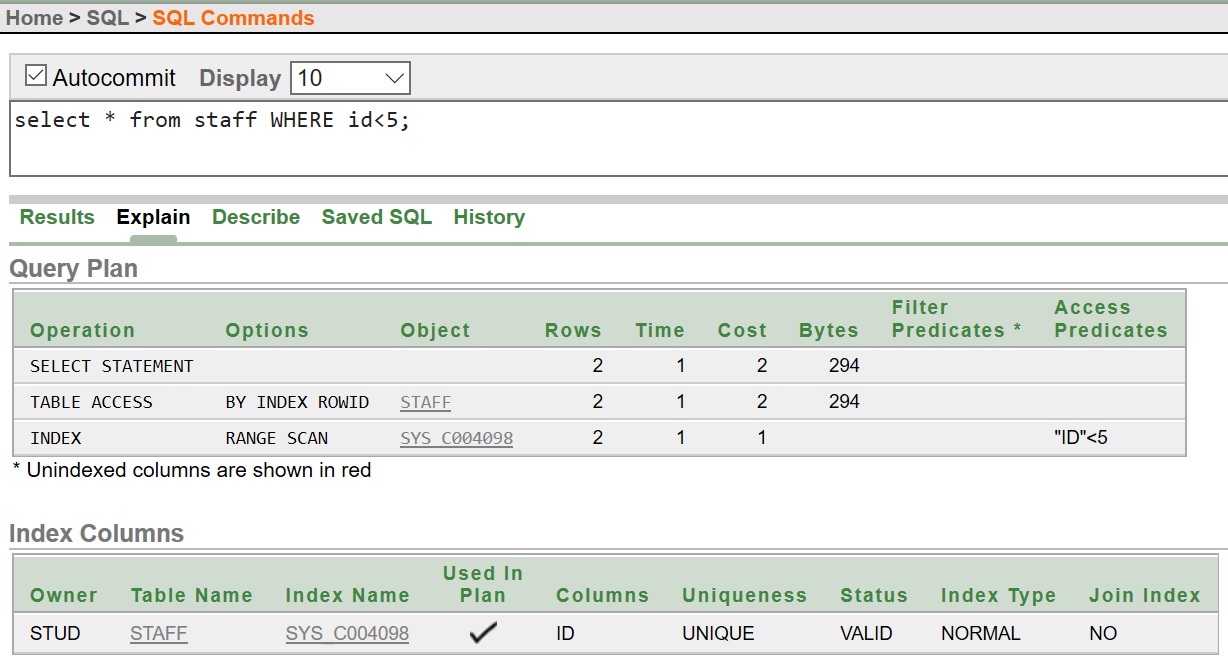 33
Продолжение примера 1
SELECT   *   FROM  Staff
	WHERE  id > 5;
Этот запрос возвращает 50 строк – больше половины от всех строк таблицы.
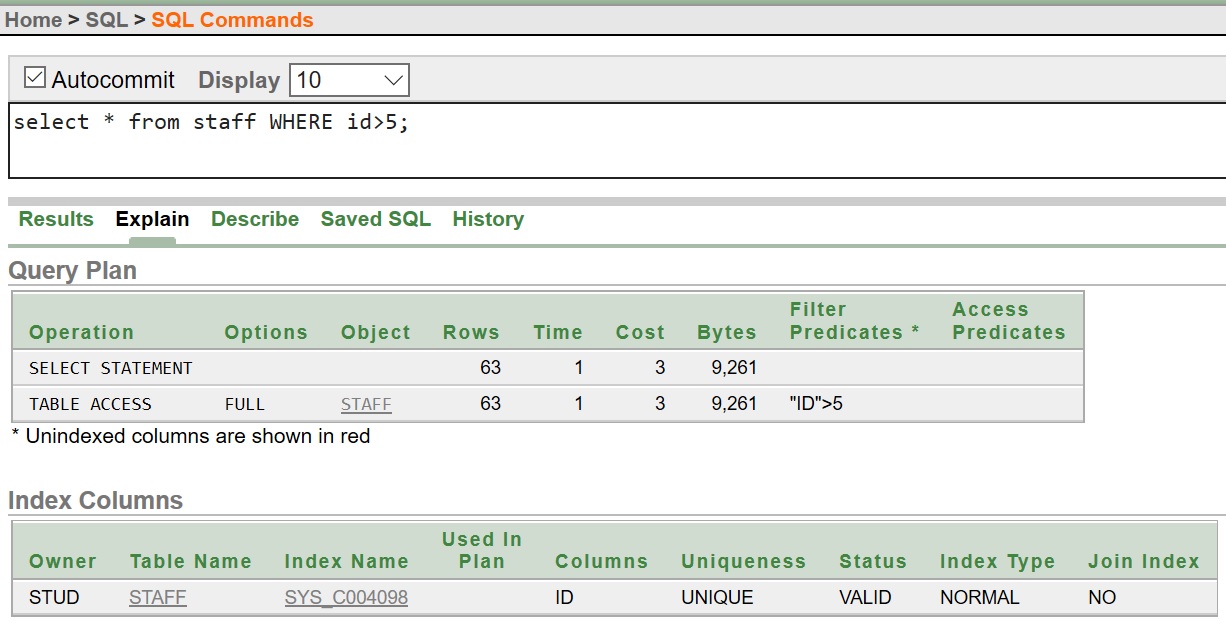 34
Пример 2
SELECT   *   FROM  Staff
	WHERE  depno  in (5,6)  and  post  like 'program%'
	and  salary*0.87 >= 45000;
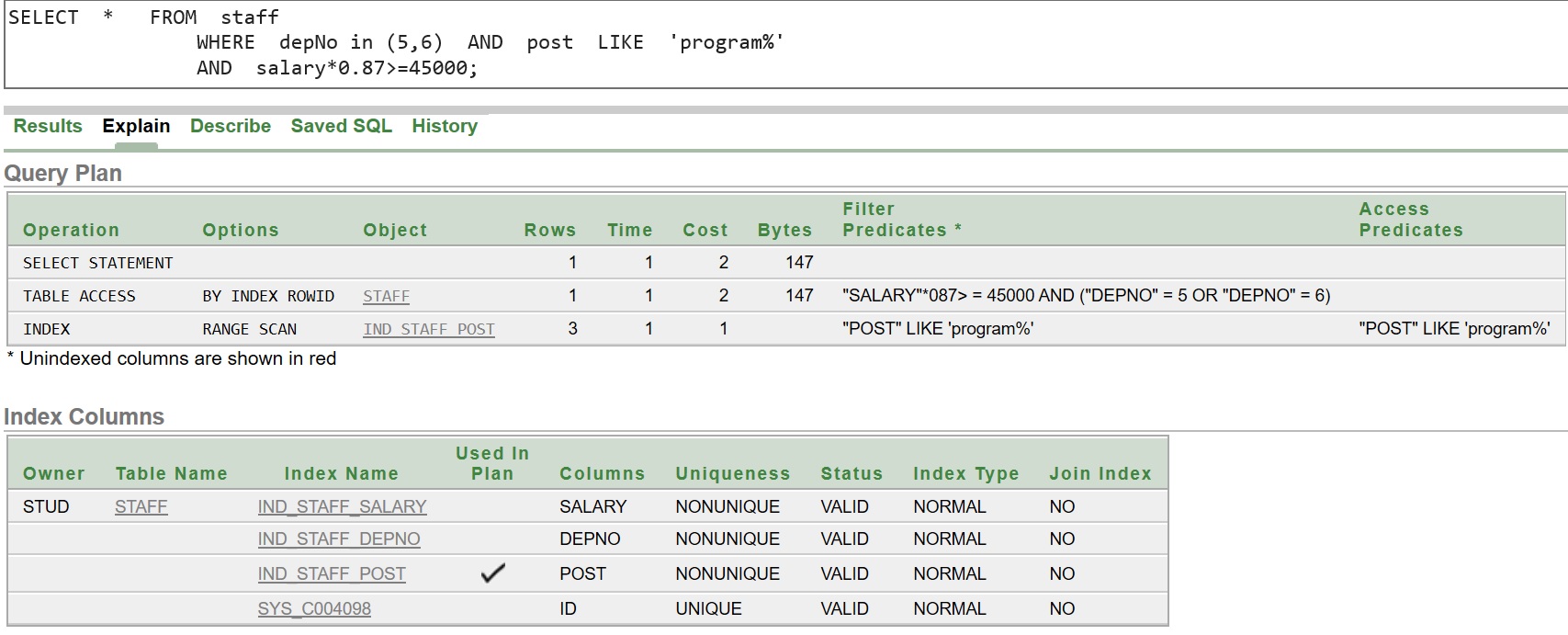 35
Пример 2. Продолжение
SELECT   *   FROM  Staff
	WHERE  depno  in (5,6)  and  post  like 'program%'
	and  salary >= 45000/0.87;
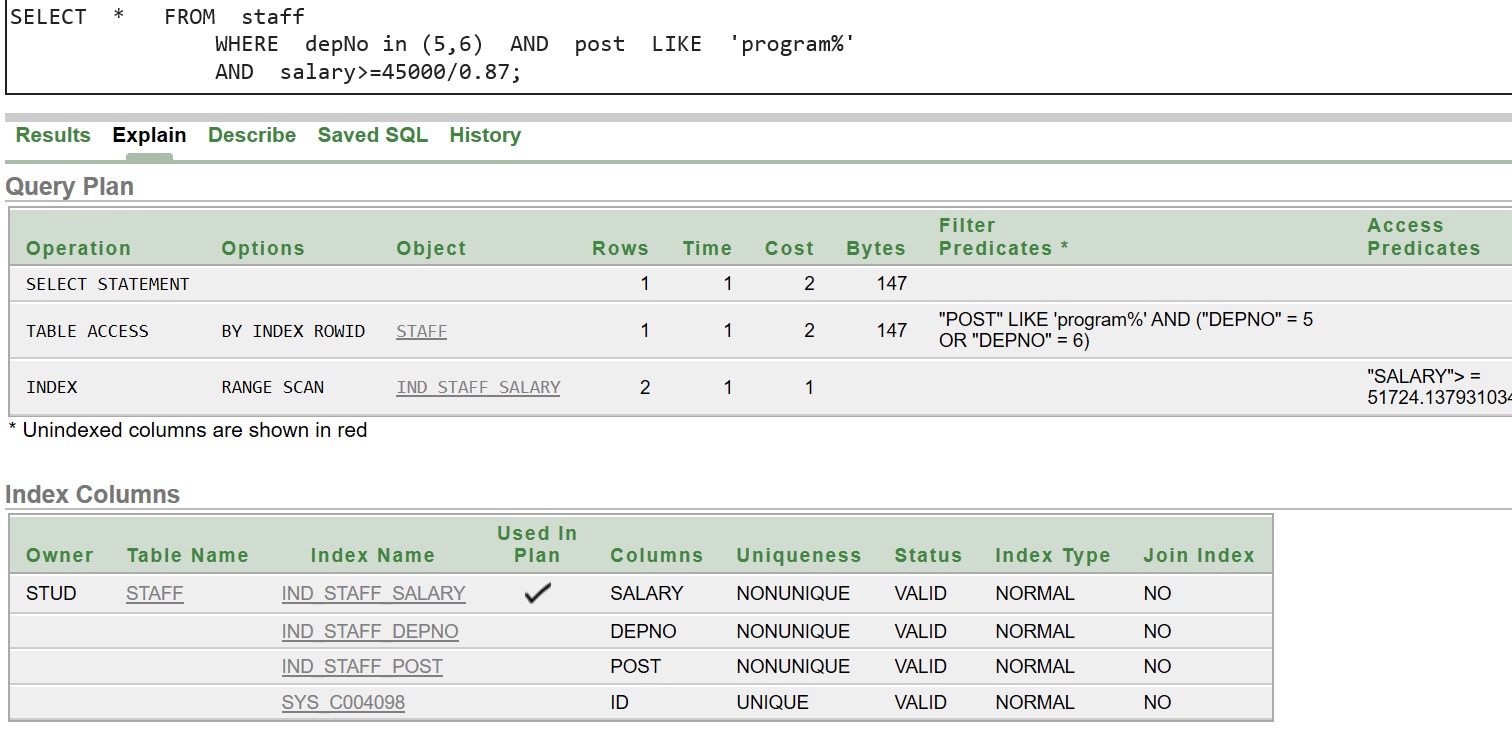 36
Пример 3
Запрос, выбирающий название отделов и всех сотрудников с максимальной зарплатой в своём отделе (name, salary из таблицы Emp):
SELECT  d.name, s.name, salary
	FROM     depart  d,  staff  s
	WHERE  d.did = s.depNo AND
		s.salary = (SELECT  max(salary)  FROM  staff  t
			 WHERE  s.depNo = t.depNo);
Есть индексы по первичным ключам и по внешнему ключу (Staff.depNo).
Возможные планы:
Выбрать все записи из таблиц Staff и Depart, соединить их по условию d.depNo=s.depNo, затем для каждой полученной строки посчитать подзапрос (выбрать максимальную зарплату для данного отдела, обратившись к таблице Staff по индексу) и проверить второе условие.
Выбрать все записи из таблицы Staff, для каждой записи найти соответствие по условию d.depNo=s.depNo в таблице Depart через индекс по первичному ключу, затем для каждой полученной строки посчитать подзапрос и проверить второе условие.
Предварительно посчитать подзапрос по таблице Staff, добавив в него условие группировки по номерам отделов GROUP BY depNo. Каждую запись таблицы Staff (уже выбранной в память при подсчете подзапроса) соединить по условию d.depNo=s.depNo с таблицей Depart через индекс по первичному ключу. Затем для каждой строки соединения проверить второе условие.
37
Пример 3 (продолжение)
Запрос, выбирающий название отделов и всех сотрудников с максимальной зарплатой в своём отделе (name, salary из таблицы Staff):

Вариант 1:
SELECT  d.name, s.name, salary
	FROM  depart  d,  staff  s
	WHERE  d.did = s.depNo AND
	s.salary = (SELECT  max(salary)  FROM  staff  p
			 WHERE   p.depNo = s.depNo);

Вариант 2:
SELECT  d.name, s.name, salary
	FROM  depart  d,  staff  s, 
	(SELECT   depno,  max(salary)  maxsal
  		FROM   staff  
		group  by  depNo)  m
	WHERE  d.did = s.depNo   AND
		s.salary = maxsal      AND
		s.depNo = m.depNo;
38
Пример 3 (продолжение)
Оптимизатор Oracle выбирает третий план как самый эффективный.
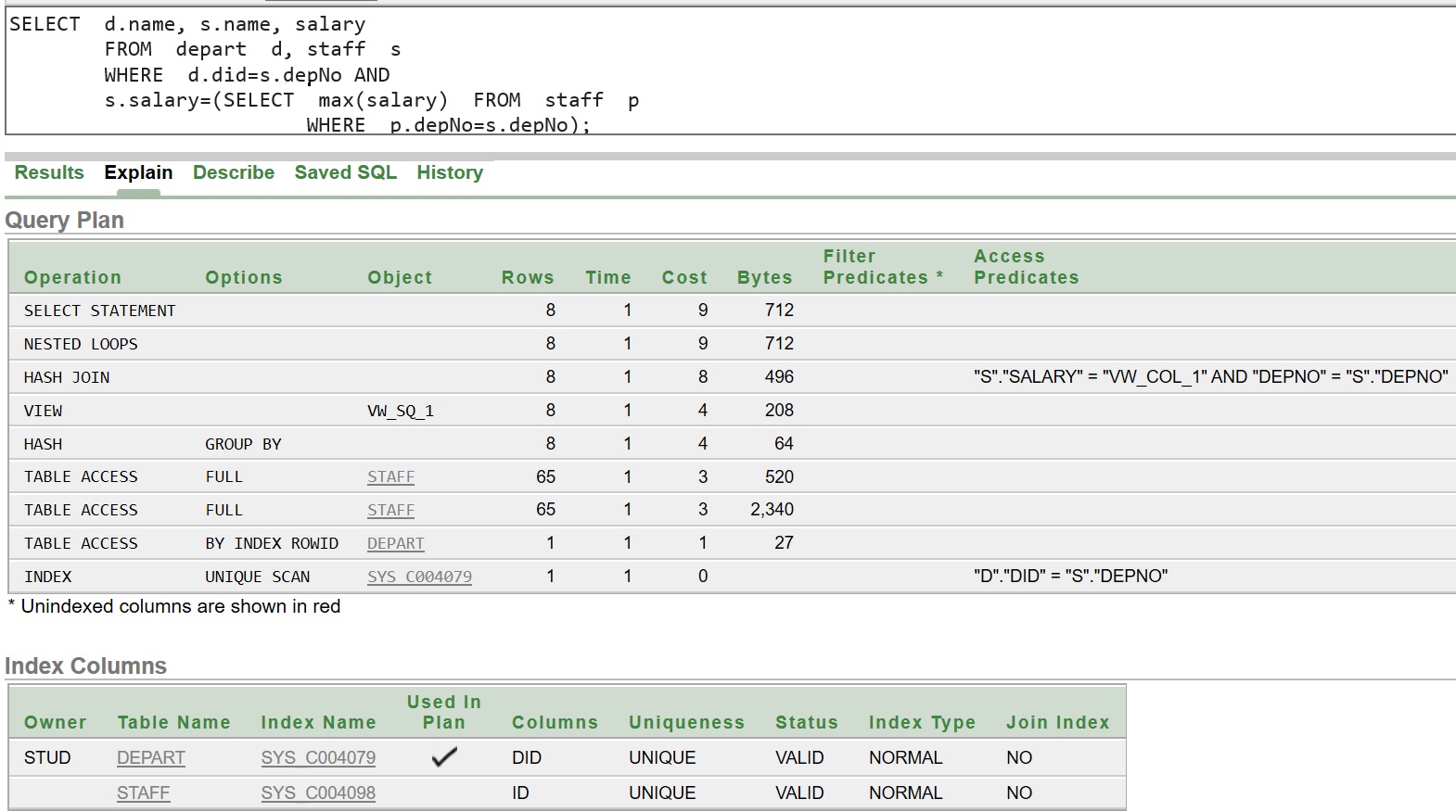 39
Список литературы
Михеичев В. Опыт и рекомендации по оптимизации SQL-запросов. - http://www.fors.ru/upload/magazine/07/http_text/russia_mihjeichev_plan_recomendations.html 
Оптимизация обработки запросов в Oracle. - https://oracle-patches.com/oracle/tuning/3106-%D0%BE%D0%BF%D1%82%D0%B8%D0%BC%D0%B8%D0%B7%D0%B0%D1%86%D0%B8%D1%8F-%D0%BE%D0%B1%D1%80%D0%B0%D0%B1%D0%BE%D1%82%D0%BA%D0%B8-%D0%B7%D0%B0%D0%BF%D1%80%D0%BE%D1%81%D0%BE%D0%B2-%D0%B2-oracle
Пястолов Е. Анализ запросов в PostgreSQL. - http://langtoday.com/?p=229.
Matthias Jarke, Jurgen Koch. Query Optimization in Database Systems // Перевод С.Кузнецова: Оптимизация запросов в системах баз данных. - http://citforum.ru/database/articles/query_optimization/
40